Recap4-term Contingency
CS
Elicits a response
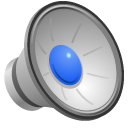 Probability of Response
Behavior
Antecedent
US
Increase
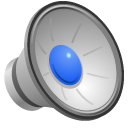 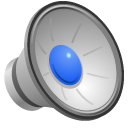 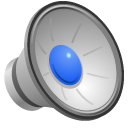 Antecedent
Consequence
Behavior
SD
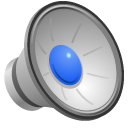 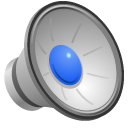 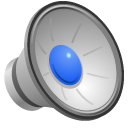 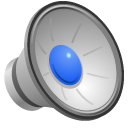 Decrease
Schedule
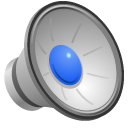 Sets the occasion for a response
Motivating Operation
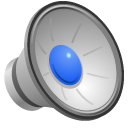 Antecedent          Behavior        Consequence
Motivating Operation
Web links: Antecedent-Behavior-Consequence              Motivating Operation
Antecedent          Behavior        Consequence
Motivating Operation
Another Motivating Operation
Web links: Antecedent-Behavior-Consequence              Motivating Operation
Antecedent          Behavior        Consequence
Motivating Operation
Another Motivating Operation
Web links: Antecedent-Behavior-Consequence              Motivating Operation
Antecedent          Behavior        Consequence
Motivating Operation
Another Motivating Operation
Web links: Antecedent-Behavior-Consequence              Motivating Operation